KURSUS KELESTARIAN LINUS 2.0TAHUN 2014
------------------------------
KELESTARIAN DALAM PEDAGOGI,
PENULISAN RPH
DAN 
PERBENGKELAN
-----------------------------

11 OKTOBER 2014
PKG BANDAR MAS
KOTA TINGGI

MOHD PAHLAWI BIN BACHOK @ AHMAD
PEGAWAI FASILINUS
PPD KOTA TINGGI
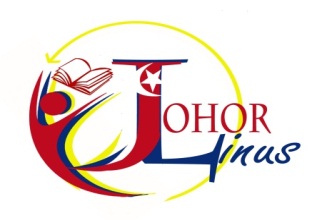 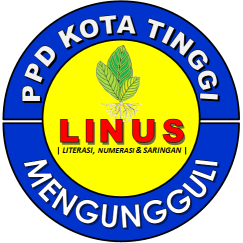 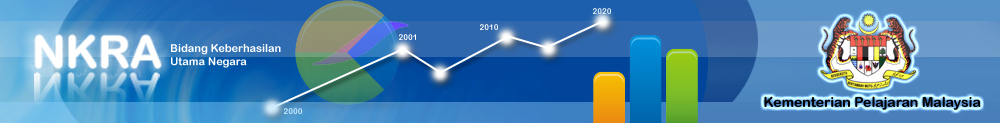 KAITAN KSSR DENGAN LINUS:PERBEZAAN
KSSR
Adalah  kurikulum  pendidikan negara
Digubal dan menjadi asas kepada sistem pendidikan
Penggubalan berasaskan prinsip dan kerangka yang dibina
LINUS
Sebuah program sokongan
Bermatlamat mengatasi masalah literasi murid
Asas untuk menguasai kurikulum melalui kemahiran yang perlu dikuasai
KAITAN KSSR DENGAN LINUS:PERSAMAAN
KSSR
Menekankan aspek ketiga-tiga kemahiran
Kemahiran tahap I menekankan kemahiran asas berbahasa
Asas mendengar
Asas membaca
Asas menulis
LINUS
menekankan  kemahiran membaca dan menulis
Pengajaran berasaskan konstruk
Menekankan abjad
Menekankan suku kata terbuka dan tertutup
Perkataan dan frasa
Menulis mekanis
Ayat tunggal dan majmuk
3
PELAKSANAAN BERBENTUK MODULAR
Pengajaran seminggu berasaskan lima komponen 
    (DT, B, T, SB dan TB)

BAGAIMANA  DILAKSANAKAN TERHADAP LINUS?

Dengar Tutur:
Selain bertutur, murid LINUS  diberikan penekanan dalam penyebutan yang betul. Langkah  ini boleh membantu murid menyebut perkataan ketika membaca.
4
MEMBACA
Proses  membaca bahan yang sama tetapi mengikut kebolehan murid LINUS
Gunakan perkataan yang terdapat dalam petikan yang sesuai dengan tahap murid LINUS. 
Contoh: belum kuasai dua suku kata, maka pilih perkataan yang hanya dua suku kata sahaja

MENULIS
Guna kaedah yang sama dengan membaca
5
ASPEK SENI BAHASA
Pelaksanaan seni bahasa banyak menjurus kepada kemahiran lisan - tekankan aspek sebutan tetapi kemahiran membaca boleh digunakan apabila murid membaca apa yang disebut, khusus perkataan yang mempunyai suku kata atau perkataan terlibat (mengikut kesesuaian)

ASPEK TATABAHASA
Ketiga-tiga kemahiran asas literasi dapat diaplikasikan terhadap murid LINUS
6
BRIDGING
Iaitu asas untuk menghubungkan di antara murid Tidak Menguasai dengan murid Menguasai

MENGAPA PERLU PENGHUBUNG?
Murid Tidak Menguasai masih “lemah, kurang yakin, rendah diri” untuk  berada bersama murid Menguasai.
Satu kaedah perlu dilakukan bagi membantu mereka dapat “berjalan” bersama murid Menguasai.
Elakkan mereka tercicir dan mematikan minat murid
BAGAIMANA DILAKSANAKAN?
Melalui penggabungjalinan Standard Pembelajaran KSSR dan Konstruk LINUS (konstruk)
Melalui pelaksanaan aktiviti PdP
Melalui penggunaan bahan
Melalui latihan di dalam bilik darjah
Melalui pengajaran berfokus
Melalui penentuan objektif PdP
Melalui pemulihan dan pengayaan
PENDEKATAN PENGAJARAN DI DALAM BILIK DARJAH
Menekankan kaedah, strategi dan pendekatan yang menarik
Lebih kepada aktiviti bermain sambil belajar ( Contohnya pendekatan, kaedah dan teknik Didik Hibur dan VAK)
Adanya persaingan dan berkumpulan
Didik hibur merujuk kepada strategi pengajaran dan pembelajaran yang santai dan menyeronokkan secara terancang untuk membolehkan murid mencapai sesuatu kemahiran berbahasa. Didik hibur akan berlaku dalam p&p yang berasaskan aktiviti (activity based) serta hands-on, heads-on, hearts-on. Antara aktiviti yang boleh dijalankan ialah:
Didik hibur
permainan bahasa
 lakonan dan nyanyian
 main peranan / simulasi
 PLBD
 lawatan
PENDIDIKAN SECARA DIDIK HIBUR
Berbentuk serampang dua mata yang banyak ditumpukan dalam pendekatan PdP:

Pembelajaran kemahiran bahasa diutamakan 

Pembelajaran yang menyeronokkan melalui pelbagai teknik dan kaedah pengajaran
CONTOH DIDIK HIBUR
VAK
PENGGABUNGJALINAN
Dalam pengajaran bahasa, penggabungjalinan kemahiran amat penting.
Membolehkan murid menguasai kemahiran dapat dikuasai serentak dengan lebih cepat.
Dalam aktiviti berbahasa akan melibatkan ketiga-tiga kemahiran bahasa. Walaupun begitu, guru harus tahu fokus kemahiran yang perlu dikuasai murid bagi sesuatu waktu pengajaran.
Bagaimana fokus ditentukan?
Melalui objektif P&P sesuatu pengajaran
Melalui aktiviti P&P
Pemulihan dan pengayaaan
Penilaian terhadap penguasaan murid
PEMBAHAGIAN FOKUS DALAM PdP
75-80 %  Fokus modular utama 
Contoh : Modul Kemahiran Membaca.
Murid membaca secara kumpulan besar, kumpulan kecil dan individu. ( libatkan semua murid).
Murid membaca mengikut perenggan atau ayat.
Murid membaca dengan gaya pemberita, pencerita atau syarahan.
25-20 %  Penggabungjalinan     
 Contoh : Modul Kemahiran Menulis
Murid menjawab soalan pemahaman.
Murid mengisi tempat kosong.
Pelaksanaan Aktiviti Berasaskan Kepelbagaian Aras Murid
RANCANGAN PENGAJARAN HARIAN (RPH)
Pemilihan SP untuk murid Menguasai dan Tidak Menguasai boleh sama.
Tumpuan sesuatu kemahiran adalah sama. Contoh modul membaca. Bahan bacaan murid Tidak Menguasai  dan Menguasai  boleh menggunakan bahan yang sama.
Objektif yang dihasratkan berbeza tetapi masih bertumpu kepada kemahiran yang menjadi fokus pengajaran hari tersebut (2 objektif)
Aktiviti PdP boleh sama atau berbeza sedikit bagi memenuhi fokus pembelajaran
PEMILIHAN SP YANG SESUAI
Guru akan menentukan SP yang akan digunakan setiap kali P&P yang akan dilakukan
Kesesuaian kemahiran yang dipilih dengan murid Menguasai dan murid Tidak Menguasai agar pengajaran dapat dilaksanakan berasaskan kemahiran yang sama
PEMILIHAN SP YANG SESUAI
Bahan yang digunakan adalah sama tetapi penekanan yang berbeza.
   Contoh: murid Menguasai akan menjawab soalan pemahaman, murid baru menguasai pula akan menjawab soalan pemahaman secara berpandu manakala murid Tidak Menguasai latih tubi pengulangan membaca mengikut konstruk masing-masing.
PEMILIHAN SP YANG SESUAI
Rujuk SP di dalam Dokumen Standard bukannya di dalam buku teks atau sumber lain.
Memberi penekanan kepada kemahiran bukan kepada kontens.
PEMILIHAN MODUL  KEMAHIRAN
Modul Kemahiran dilaksanakan satu modul kemahiran satu hari.
Modul kemahiran berbeza setiap hari.
Contoh: 
Isnin	-	Modul Kemahiran Mendengar 				dan Bertutur
Selasa	-	Modul Kemahiran Membaca
Rabu	-	Modul Kemahiran Menulis
Khamis	-	Modul Seni Bahasa
Jumaat	-	Modul Tatabahasa
OBJEKTIF PENGAJARAN DAN PEMBELAJARAN
Objektif berdasarkan fokus mesti sama
Contoh:
Menguasai :   Menulis frasa dan ayat tunggal dalam bentuk tulisan berangkai dengan betul dan kemas.
Tidak Menguasai :  Membina dan menulis perkataan yang mengandungi diftong dan vokal berganding ATAU
Membina dan menulis ayat tunggal.
Objektif berdasarkan fokus mesti boleh diukur dan jelas
Pada akhir P&P murid dapat…….
CONTOH PENULISAN RPH
TUGASAN
MEMBINA RANCANGAN PENGAJARAN HARIAN YANG LESTARI MELIBATKAN TIGA KATEGORI MURID IAITU :
1.	Murid Menguasai
2.	Murid Baru Menguasai
3.	Murid Tidak Menguasai
PELAKSANAAN BENGKEL
Menerima Tugasan Kumpulan
Perbincangan Kumpulan
# Melantik Ketua Kumpulan
Pengagihan  Tugas
Persembahan Kumpulan
* 5 – 7 minit setiap kumpulan
Tugasan Kumpulan :
Kumpulan 1 : Modul Kemahiran Membaca
Bina RPH berdasarkan maklumat :
Jumlah murid 30 orang yang terdiri daripada 20 orang murid menguasai, 5 orang murid baru menguasai dan 5 orang murid tidak menguasai (2 orang K5, 3 orang K7)
Tugasan Kumpulan :
Kumpulan 2 : Modul Kemahiran Menulis
Bina RPH berdasarkan maklumat :
Jumlah murid 30 orang yang terdiri daripada 20 orang murid menguasai, 5 orang murid baru menguasai dan 5 orang murid tidak menguasai (2 orang K6, 3 orang K9)
Tugasan Kumpulan :
Kumpulan 3 : Modul Kemahiran Membaca
Bina RPH berdasarkan maklumat :
Jumlah murid 32 orang yang terdiri daripada 24 orang murid menguasai, 4 orang murid baru menguasai dan 4 orang murid tidak menguasai (2 orang K5, 2 orang K11)
Tugasan Kumpulan :
Kumpulan 4 : Modul Kemahiran Menulis
Bina RPH berdasarkan maklumat :
Jumlah murid 32 orang yang terdiri daripada 24 orang murid menguasai, 4 orang murid baru menguasai dan 4 orang murid tidak menguasai (2 orang K5, 2 orang K6)
Tugasan Kumpulan :
Kumpulan 5 : Modul Kemahiran Mendengar dan 			     Bertutur
Bina RPH berdasarkan maklumat :
Jumlah murid 18 orang yang terdiri daripada 12 orang murid menguasai, 3 orang murid baru menguasai dan 3 orang murid tidak menguasai (2 orang K3, 1 orang K8)
Tugasan Kumpulan :
Kumpulan 6 : Modul Seni Bahasa
Bina RPH berdasarkan maklumat :
Jumlah murid 26 orang yang terdiri daripada 22 orang murid menguasai, 1 orang murid baru menguasai dan 3 orang murid tidak menguasai (1 orang K6, 2 orang K7)
Tugasan Kumpulan :
Kumpulan 7 : Modul Tatabahasa
Bina RPH berdasarkan maklumat :
Jumlah murid 34 orang yang terdiri daripada 22 orang murid menguasai, 6 orang murid baru menguasai dan 6 orang murid tidak menguasai (3 orang K6, 3 orang K10)
Tugasan Kumpulan :
Kumpulan 8 : Modul Kemahiran Mendengar dan 			     Bertutur
Bina RPH berdasarkan maklumat :
Jumlah murid 25 orang yang terdiri daripada 18 orang murid menguasai, 3 orang murid baru menguasai dan 4 orang murid tidak menguasai (2 orang K10, 2 orang K12)
PEMERHATIAN DAN PENILAIAN
Ahli kumpulan lain akan membuat penilaian berkaitan dengan perancangan dan pelaksanaan pengajaran
Mengesan kekuatan dan kelemahan perancangan dan pelaksanaan pengajaran
Merencana usaha penambahbaikan perancangan dan pelaksanaan pengajaran
Borang senarai semak dan penilaian perlu diisi.
PERSEMBAHAN
Pembentangan  Hasil Kumpulan
Pemerhatian dan Penilaian
Rumusan
TUGASAN KUMPULAN
SEKIANTERIMA KASIH
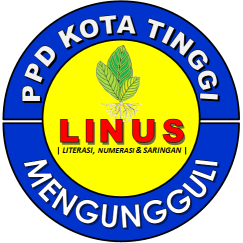